Spring/Summer 2015 RECAP
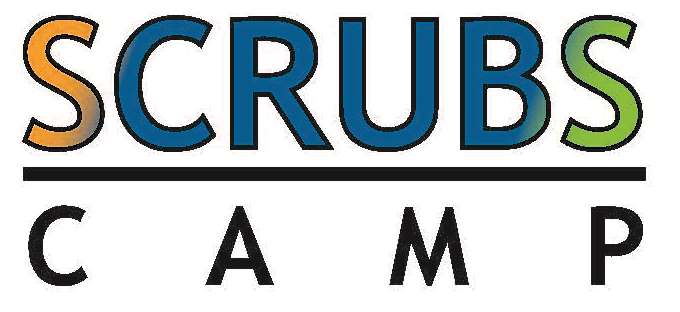 [Speaker Notes: Will cover:
Genesis of the state plan
Process for generating recommendations
The 24 recommendations in the state plan
In depth look at several  recommendations that have the potential to impact rural Minnesota
Questions and discussion]
1st Annual GIRLS ConnectZ DAY
A partnership with Girls Scouts of River Valley.  The ConnectZ Program serves girls of color and/or girls who qualify for free and reduced lunches.
GIRLS ConnectZ DAY – MAY 19TH, 2015
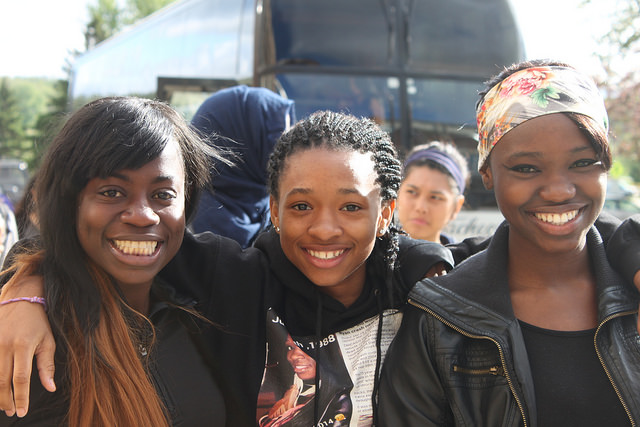 Three locations hosted 198 students:
Century College, White Bear Lake
Total Attendees = 72
RCTC/WSU-R, Rochester
Total Attendees = 96
South Central Community College, Mankato
Total Attendees = 30
GIRLS ConnectZ DAY Student Demographics
Students’ Diversity
Students’ Grades
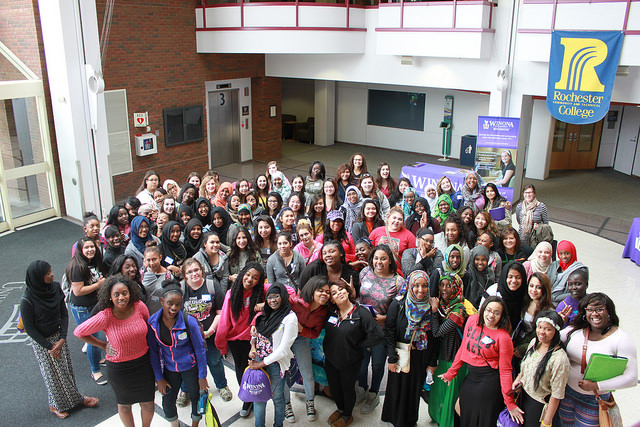 GIRLS ConnectZ DAY High Points
80% reported being more knowledgeable about the different careers in healthcare after the experience.
71% of students reported being interested in pursuing career in healthcare after experience. 
77% reported being more motivated to do well in school after experience.
71% reported they qualify for free/reduced lunches.
33% reported they are first generation college hopefuls.
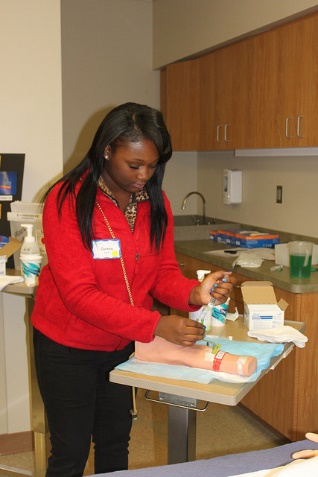 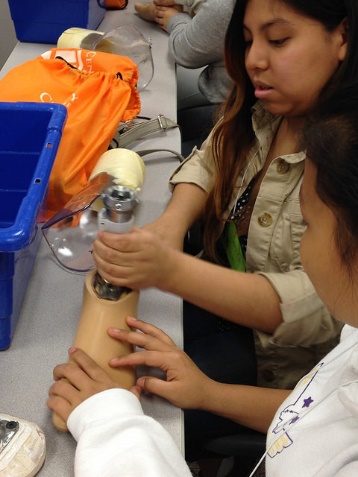 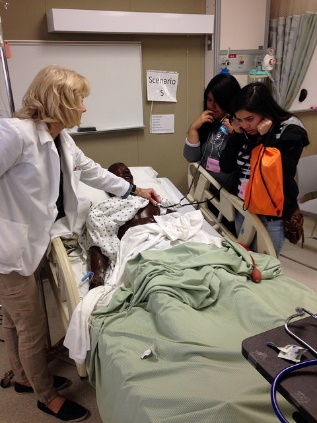 Summer Scrubs Camps
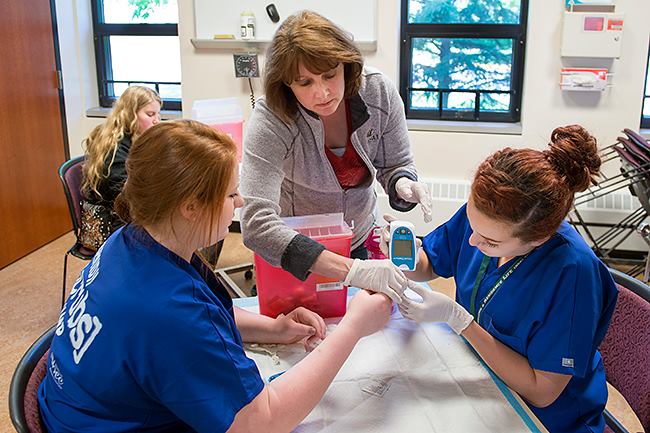 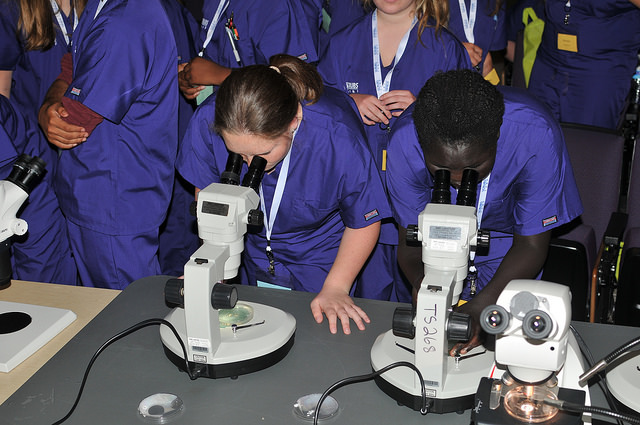 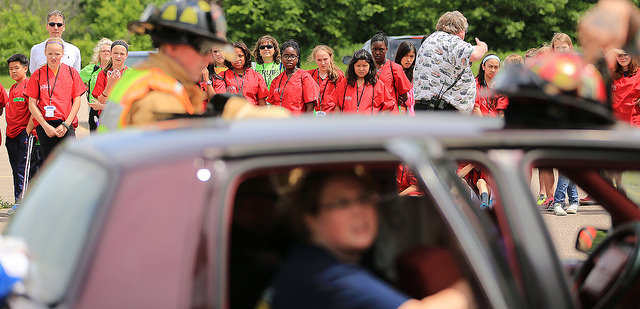 NINE TOTAL CAMPS
6 HIGH SCHOOL LOCATIONS:
Fergus Falls (31 students)
Mankato (57 students)
Bemidji (23 students)
Winona (100 students)
Minneapolis/Urban (76 students)
St. Paul (57 students)

Total Actual Attendees = 344
No shows = 28 (all scholarships)
3 MIDDLE SCHOOL LOCATIONS:
Rochester (61 students)
Dakota County (35 students)
Winona (29 students)

Total Actual Attendees = 125
No shows = 16 (3 full pay and 13 scholarships)
Total Camp Capacity = 520 Total Camp Actual Attendees = 469 (d/n count “no shows”)
90% of Camp Capacity Denotes new camps for summer 2015.
[Speaker Notes: Not a new issue, but with the passage of the Affordable Care Act and mental health parity and not enough progress being made, NAMI Minnesota and other mental health stakeholders, the Minnesota legislature approved funds to develop a state mental health work plan]
SCHOLARSHIPS AWARDED
MIDDLE SCHOOL
Rochester = 12
Dakota County = 13*
Winona = 16
No Shows = 13
Totals = 54 (41 actual)

HIGH SCHOOL
Fergus Falls = 26
Mankato = 21
Bemidji = 9
Winona = 44
Minneapolis = 48*
St. Paul = 42
No Shows = 28
Totals = 218 (190 actual)
TOP 15 CAMP FUNDERS
Regenerative Medicine MN $30,000
Otto Bremer $15,000
Boston Scientific $10,000
Ecumen $7,800
Fairview $7,200
Office of Higher Education $4,965
WSU Foundation $4,500
Allina $4,000
Rasmussen College $4,000
Regions $4,000
Step-Up Achieve $2,400
Mayo Foundation $2,375
Care Providers $2,000
Cedar Riverside Group $1,720
Olson Family Aloha Fund $1,600
[Speaker Notes: This is the legislation.

It was a large enough charge that we did  not include workforce issues relevant to persons with autism or substance use disorders. 
The Steering Committee recognized  that there are significant workforce needs within these areas and that there are overlaps and co-occurring conditions. 
It also recognized that  adding the workforce issues from those communities would require the involvement of many additional individuals and would greatly broaden the scope of an already large task. As it was, we just completed the plan mid-December of 2014.
 It is hoped that those communities can use this report to inform their respective workforce development plans.]
Employer Site Visits…
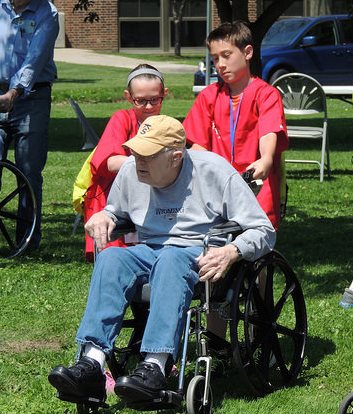 Carondelet Village
Catholic Elder Care
Episcopal Homes 
Fergus Falls Regional Treatment Center
Gillette Children’s Specialty HealthCare
HealthEast Medical Transportation Center
Olmsted Medical Center
Mankato Clinic
Mayo Clinic Health Systems
Samaritan Bethany
Sanford Health
St. Anne’s of Winona
Sauer Homes
U of M Children’s Hospital
Winona Health
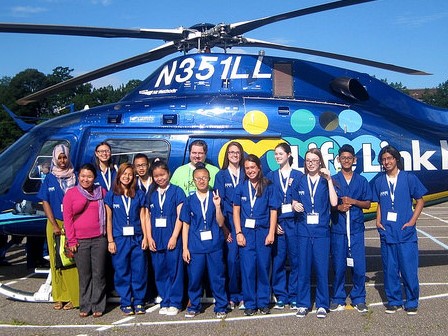 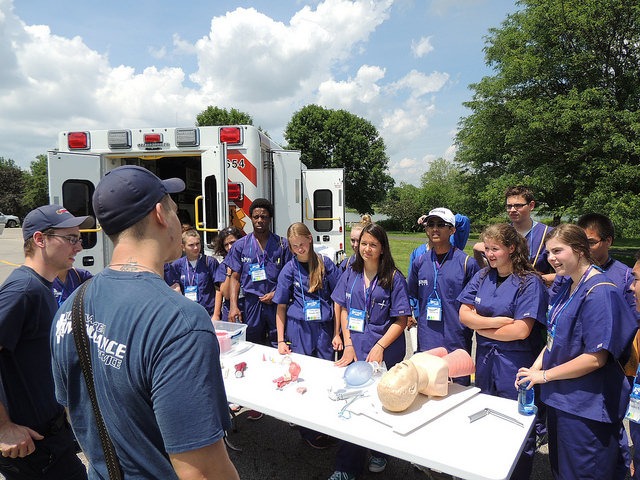 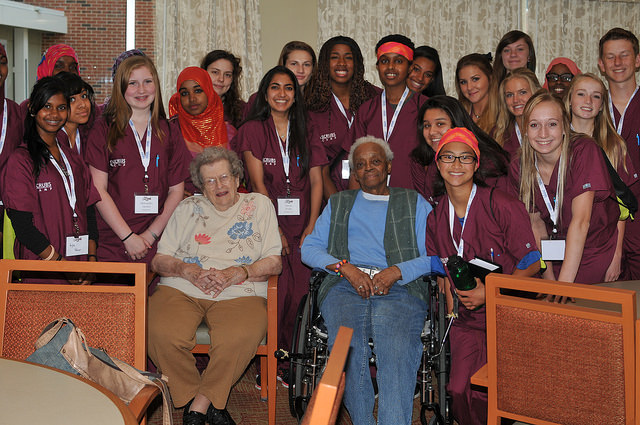 [Speaker Notes: A steering committee of 37 people representing the groups outlined in the legislation was formed.  
The committee met monthly to determine information needed to hold a summit and write a state plan.]
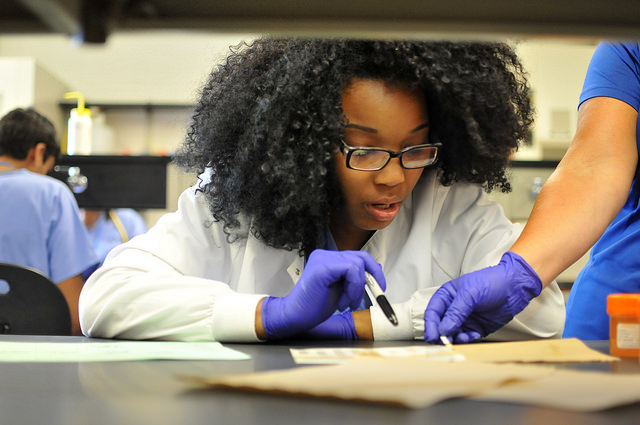 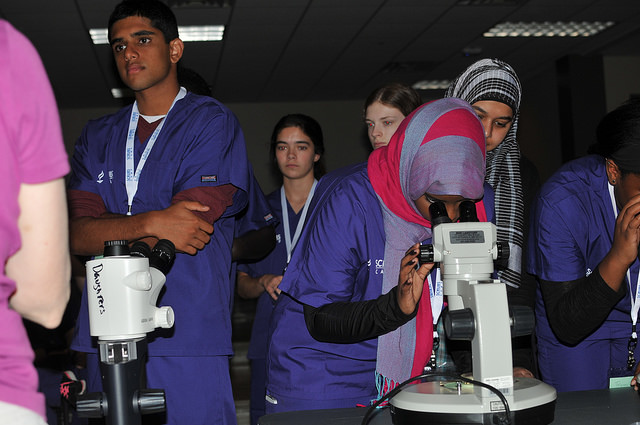 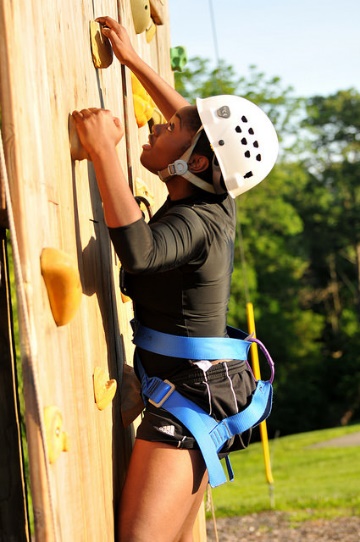 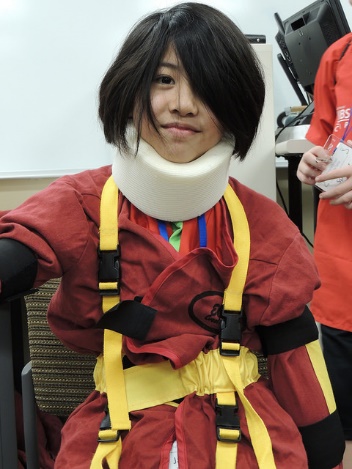 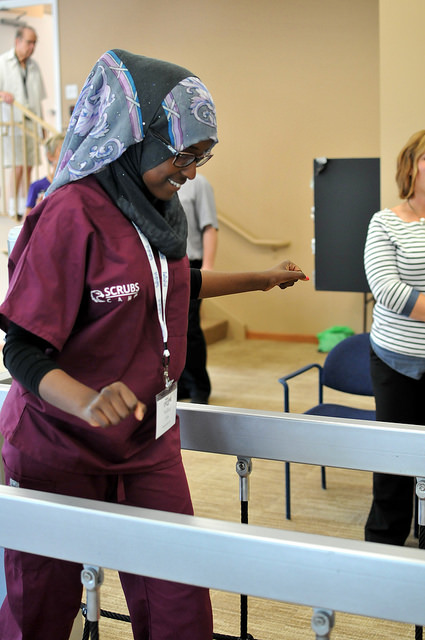 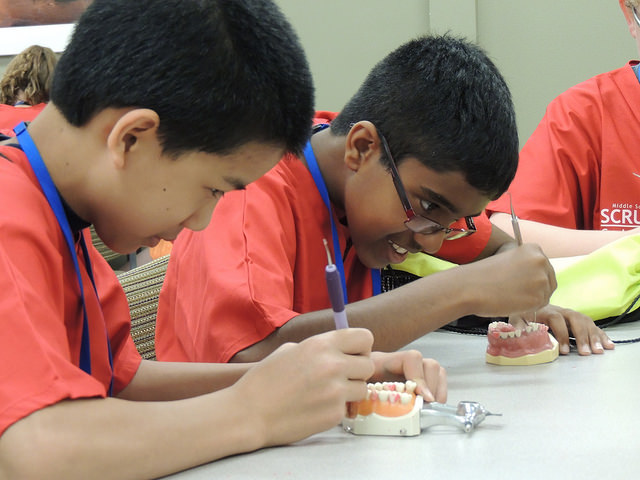 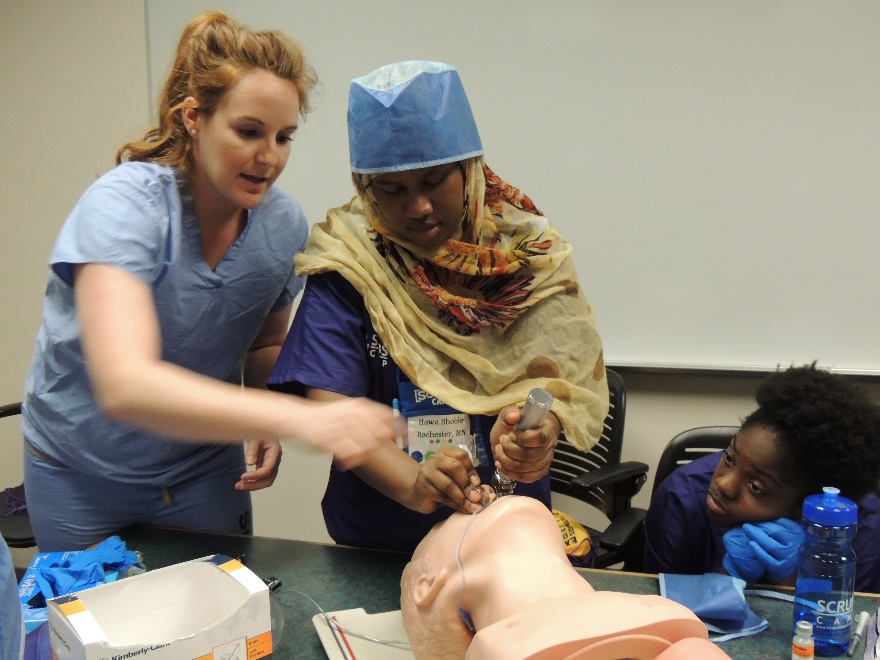 [Speaker Notes: 1.  Data report contracted to ISEEK to examine mental health professions as defined by The Health Resources and Services Administration (HRSA) as “core” (there is limited data on “non-professional” mental health workers.  
Psychiatrists
Psychologists, Clinical, Counseling, & School Psychologists
Social Workers
Marriage & Family Therapists
Mental Health Counselors
Advanced Practice Psychiatric Nurse Practitioners 
1A.  Data Challenges to determining shortages due to the way professions are aggregated, for example standard occupational classifications will lump licensed and unlicensed counselors together.  Part of it is due to the unavailability of data, for example employment surveys conducted by the Department of Employment and Economic Development do not include the self employed or those in private practice. Reminder that benchmarking was one of its major purpose.
Forums held in 20 venues around state.
Online survey that more than 500 people responded to
Summit at end of May, by invitation to ensure diversity, for 150 stakeholders
Analysis of 1999, 2004 and 2009 MN efforts
Examination of other states’ plans for best practices]
WSU High School Camp
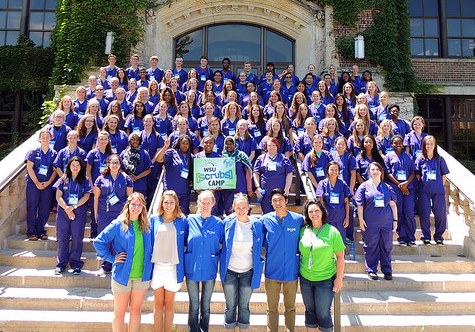 Urban High School Camp
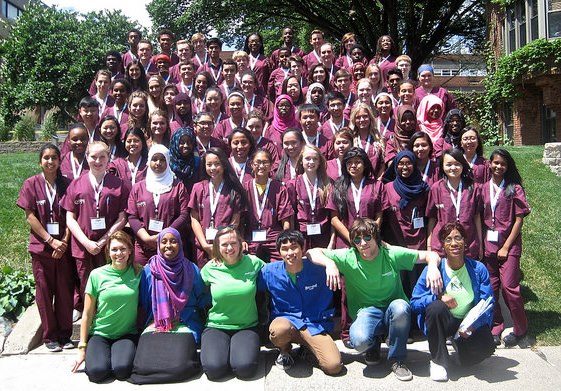 Saint Paul College High School Camp
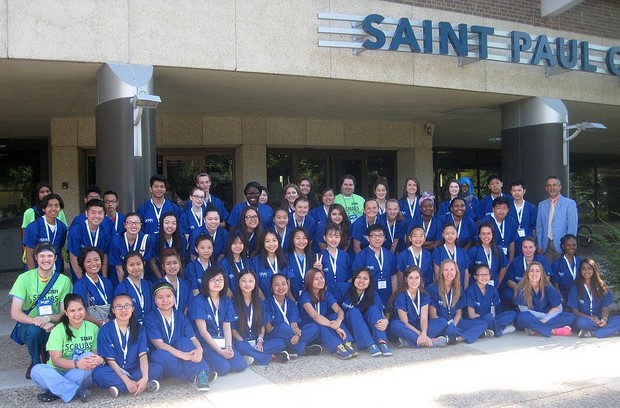 LOOKING AHEAD TO SUMMER 2016
NEW CAMPS….
Saint Cloud 
Middle School Camp at SCTC
High School Camp at SCSU
Moorhead
High School Camp at MN State University-Moorhead
Minneapolis – Pending…
Middle School Camp – City of Mpls Employment and Training
Duluth/Fond du lac Area – Pending…
Middle School Camp and/or High School Camp
Fond du lac Tribal and Community College
Lake Superior College
Creating a Year Long Experience Growing our healthcare workforce with the Health Care Core Curriculum in the high schools.
HCCC as a foundational course for health science programs in MN:
Increasing partnerships between colleges and high schools
High school students could earn college credit
Approved to use in the Nursing Assistant Pathway by MDH
NOCTI Assessment Test 
Five HCCC grants awarded spring/summer of 2015
Hibbing Community College (Hibbing and Chisholm HS)
Inver Hills Community College (Burnsville HS)
Pine Tech (North Branch HS)
Rochester Community and Technical College (Triton HS – Dodge Center)
South East Tech – Red Wing Campus (Zumbrota-Mazeppa HS)
QUESTIONS?
Misun Bormann
Statewide Director of K-16 Initiatives
mbormann@winona.edu 
507-285-7133

Sue Field
Statewide Director of HEIP
sfield@winona.edu 
651-707-5563
2015 Camp Videos
WSU High School Camp

Urban High School Camp

Saint Paul College High School Camp